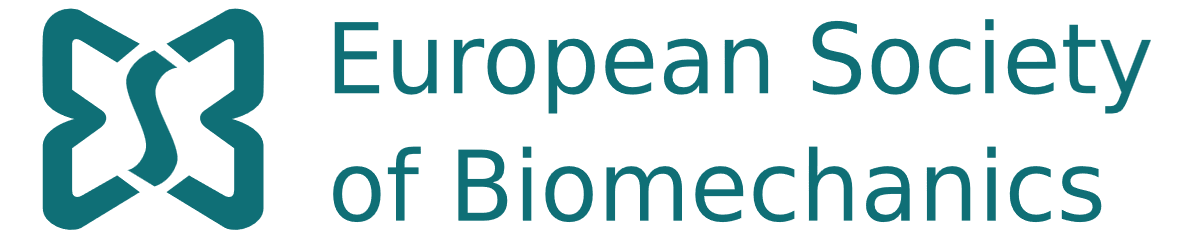 Austrian National Chapter
Best Junior Presentation
Kyojiro Ikeda3D-printer like manufacturing principle in a single cell
Ekaterina OleinikThe Power of Motion: How Cyclic Loading Outperforms Static Loading in Tendon-tissue Engineering
Magdalena FuchsTensile Testing of Collagen Fibrils from Equine Tendons with Different Levels of Advanced Glycation End Products
Aleksandra LebedevaMultimodal Analysis of Human Meniscus: Bridging AFM Micro-Indentation and Mass Spectrometry Imaging
Seyyed Hossein Monsefi EstakhrposhtiOxygen Transport Modeling In Extracorporeal Membrane Oxygenators With Sinusoidal Fiber Morphology
Mateus EnzenbergIn vitro biomechanical evaluation of a strutted intradiscal spacer for lumbar discectomy
Felix GroßGap Formation in Achilles Tendon Reinsertion in Cats: A Comparative Ex Vivo Study of Bone Tunnel and a Novel Bio-absorbable Suture Anchor
Maximilian PestelImproving accuracy in assessing osseointegration in small animal bone using specimen-specific additively manufactured fixtures
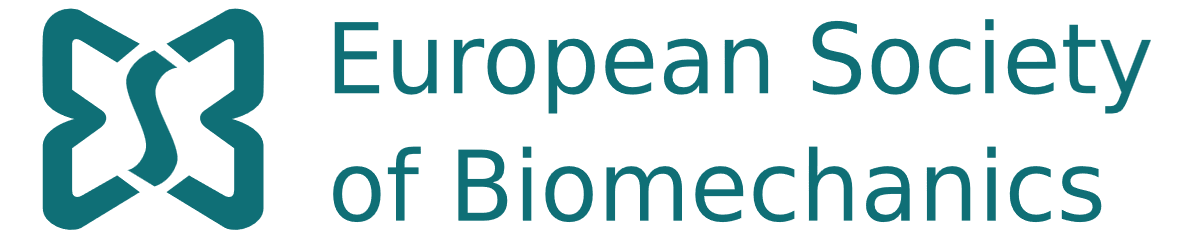 Austrian National Chapter
Best Poster
Lukas LanghirtAccuracy of Single Image Radiographic Analysis (EBRA-FCA) for Femoral Stem Migration Assessment: Influence of Position, Implant Model and Operator
Luisa ScheuringEstimating Activity-Specific Fracture Risk in Femora with Metastatic Lesions Using Finite Element Models
Thomas AngeliModeling and simulation of the lumbar spine while wearing a backpack with OpenSim
Saeideh Saeidi (Youngster)Microdamage Characterization in Cortical Bone: Insights from Drilling, Screw Insertion, and Loading Using a Sequential Labeling Approach
Stella Demmel (Youngster)Biomechanical Evaluation of Type I Pelvic Sarcoma Reconstruction: Can Patients Safely Stand Postoperatively?
Kevin Kitir (Youngster)Longitudinal analysis of hip joint contact pressure in growing children: insights gained from subject-specific multi-scale in-silico simulations
Elias Wallnöfer (Youngster)Integrating Ultrasound and Electromyography for Enhanced Musculoskeletal Modeling in Athletic Populations
Veronica Viola (Youngster)Influence of Stent Strut Thickness on Local Hemodynamics and Vascular Cell Response